EU4Algae WG5/WG6 joint meeting
Algae industry recovering nutrients and carbon from effluents to use in (organic) agricultural products
25/06/2024
1
Efthalia Arvaniti, s.Pro - sustainable projects GmbH
Agenda for today
2
Outcomes
Algae cultivation
Algae products
Developing a Monitoring Framework to Assess the Bioremediation Ecosystem Services Offered by Algae in Europe

Developments of a restorative ocean farming & use for offshore cultivation (O1.25)
3. Verification of high potential Algae products & possible criteria, labels, tools (LCAs) to assess environmental footprint 

4. List of social aspects related to the algae industry growth
3
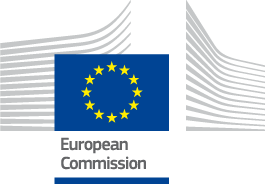 Upcoming Outcomes of EU4Agae
Efthalia Arvaniti, s.Pro - sustainable projects GmbH
Developing a Monitoring Framework to Assess the Bioremediation Ecosystem Services Offered by Algae in Europe
This report will summarize finding of EU projects and studies:
On the ecosystems services based on the bioremediation potential of algae.
On carrying capacities of EU waters for seaweed aquaculture and marine permaculture (regeneration)
Assess impacts of algae cultivation, restoration and harvesting on the health of the ocean and humans
Assess and synthesise findings on the frameworks, methodologies and tools, for quantifying ecosystem services on bioremediation potential of algae.
Compile knowledge gaps and provide further recommendations for developing a monitoring framework and targets for quantifying ecosystem services.
5
Approach
EU Algae Initiative action taken
7
10 algae bioremediation solutions
8
Three Industrial Algae Bioremediation Solutions on Land
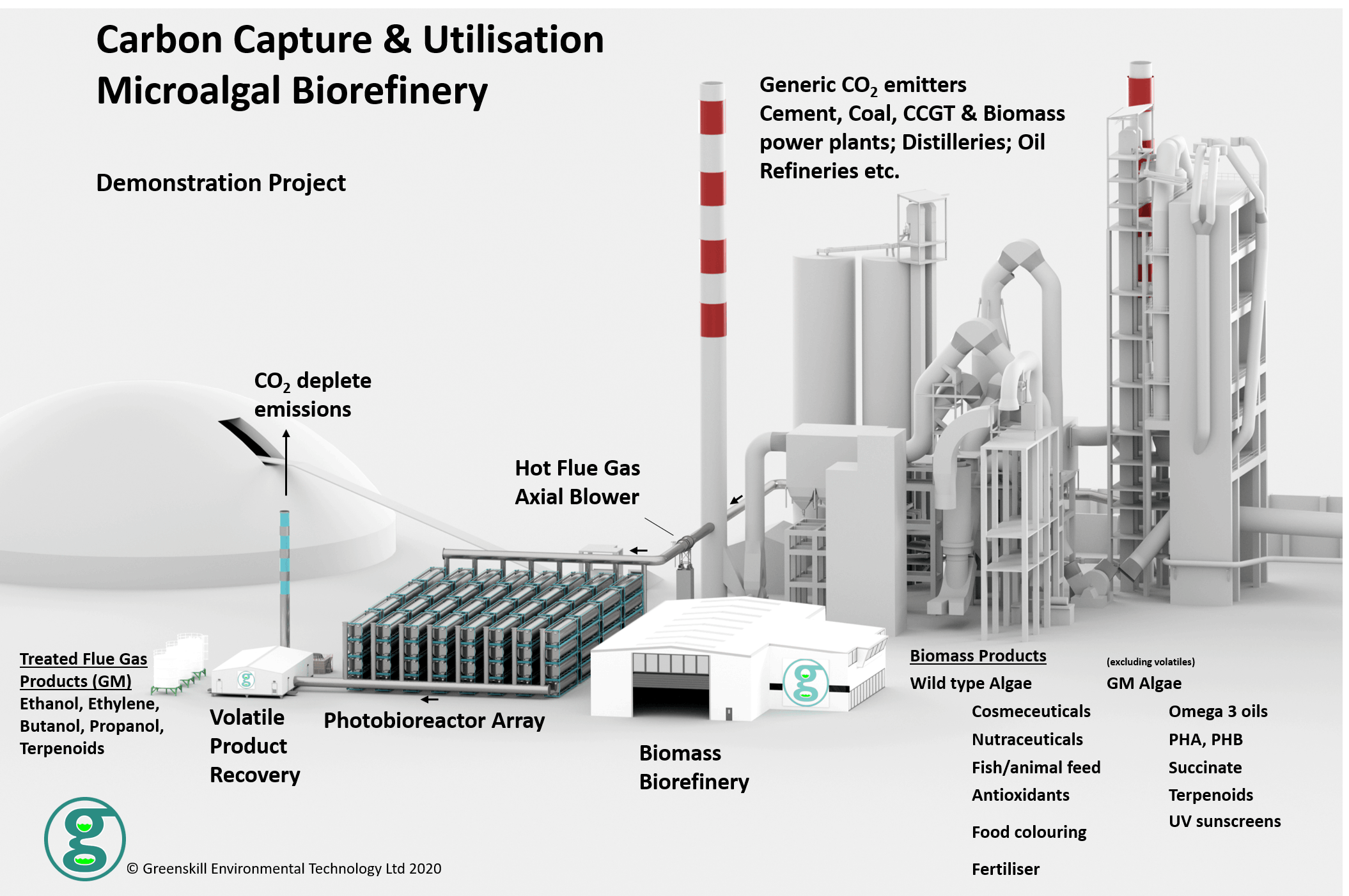 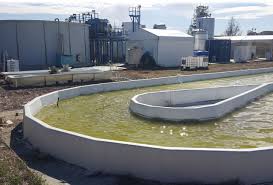 S2: Use of a mixture of microalgae and aerobic bacteria in open ponds for treating (urban) wastewaters
Water2return
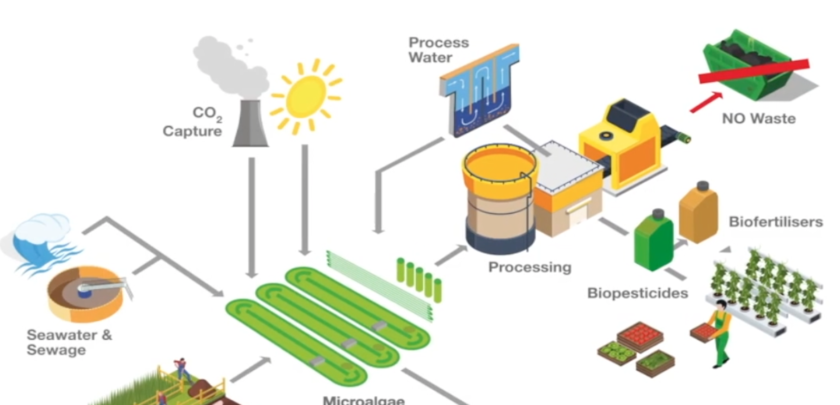 S3: Algae for blue carbon capture and utilization (CCU) in enclosed industrial systems
S1: IS using industrial nutrient-rich side-streams at enclosed industrial systems (incl. IMTA)
9
Solution #1 flashcard
10
Benchmarking #1
11
Solution #2 flashcard
12
Table 10 Comparison of Solution #2 WW, the benchmark technology, and 3) no treatment as organic waste management practices [adapted from EBA report]
13
How to get involved – before October 2024
Provide consultation
Content validation
Interview (written)
DPN secured
Shared Word Document
14
How to get involved – before October 2024
Algae cultivation
Algae products
Developing a Monitoring Framework to Assess the Bioremediation Ecosystem Services Offered by Algae in Europe

Developments of a restorative ocean farming & use for offshore cultivation (O1.25)
3. Verification of high potential Algae products & possible criteria, labels, tools (LCAs) to assess environmental footprint 

4. List of social aspects related to the algae industry growth
15
Thank you
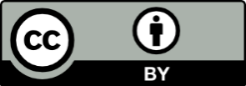 © European Union 2023
Unless otherwise noted the reuse of this presentation is authorised under the CC BY 4.0 license. For any use or reproduction of elements that are not owned by the EU, permission may need to be sought directly from the respective right holders.
Slide xx: element concerned, source: e.g. Fotolia.com; Slide xx: element concerned, source: e.g. iStock.com
16
[Speaker Notes: Update/add/delete parts of the copy right notice where appropriate.
More information: https://myintracomm.ec.europa.eu/corp/intellectual-property/Documents/2019_Reuse-guidelines%28CC-BY%29.pdf]
EU4Algae Info day September 2024 tbd
Next WG5 meetings
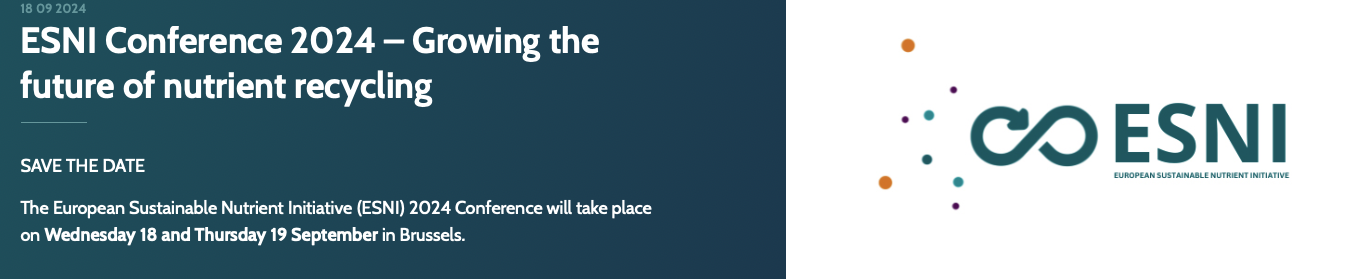 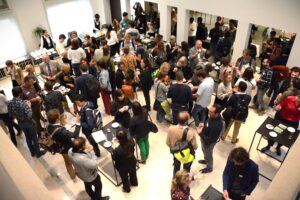 Tentative title: 
Legal status of algae fertilizers/biostimulants produced with recycled nutrients
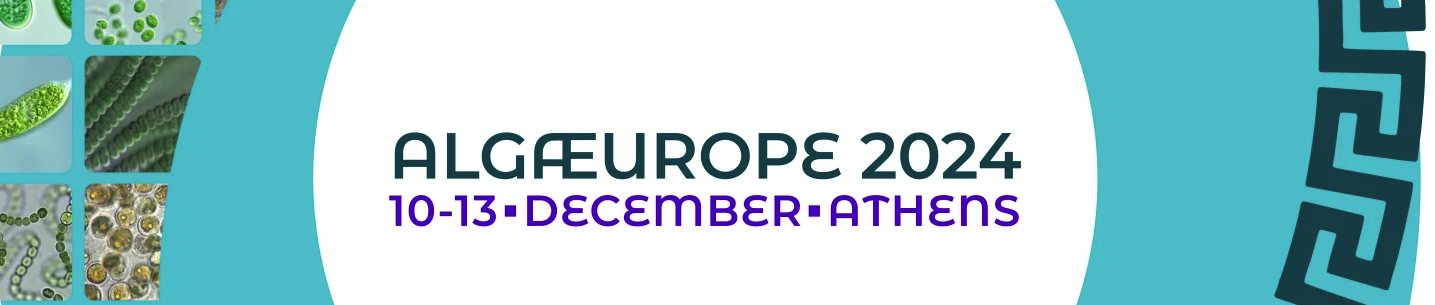 17
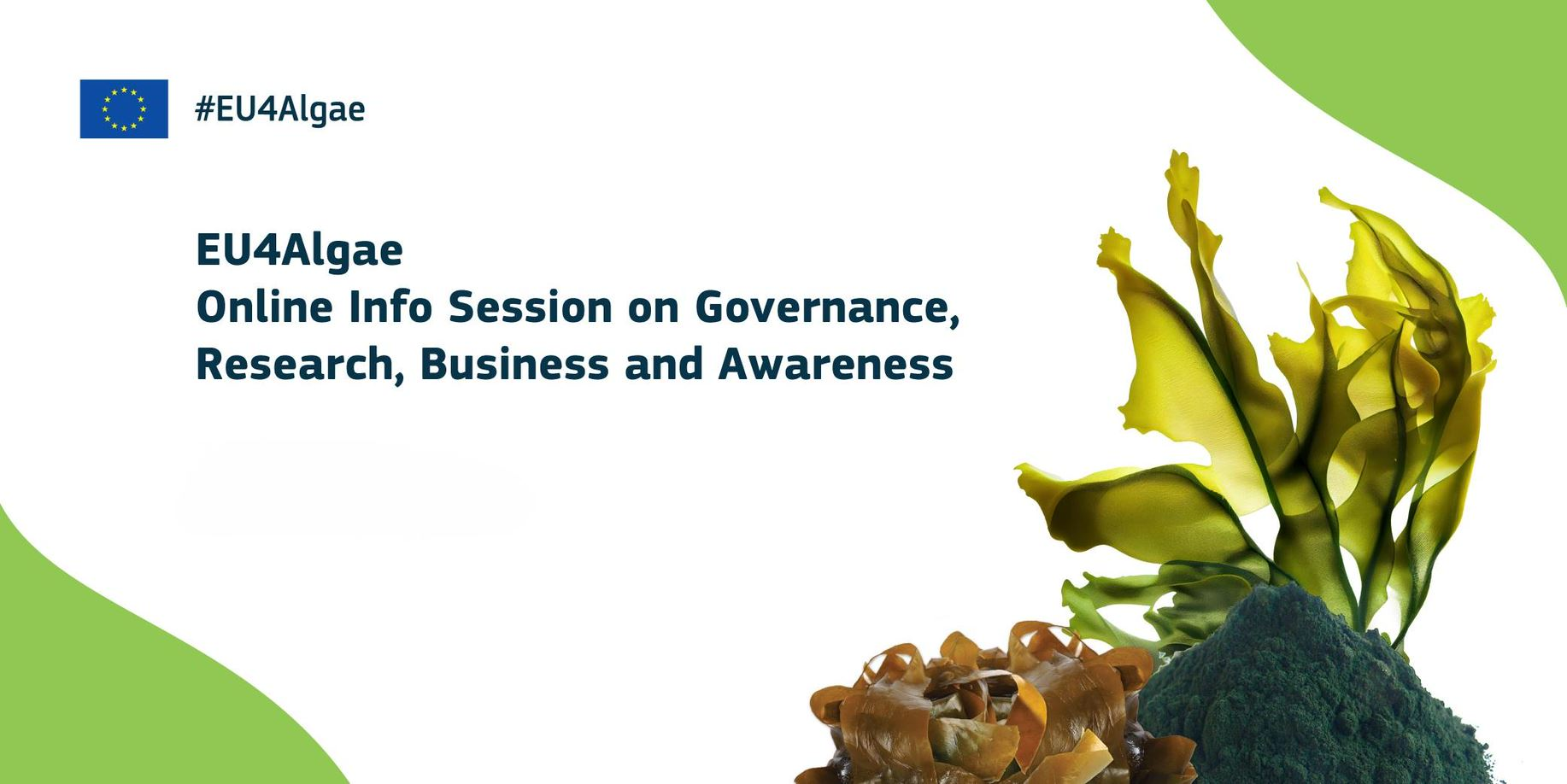 18